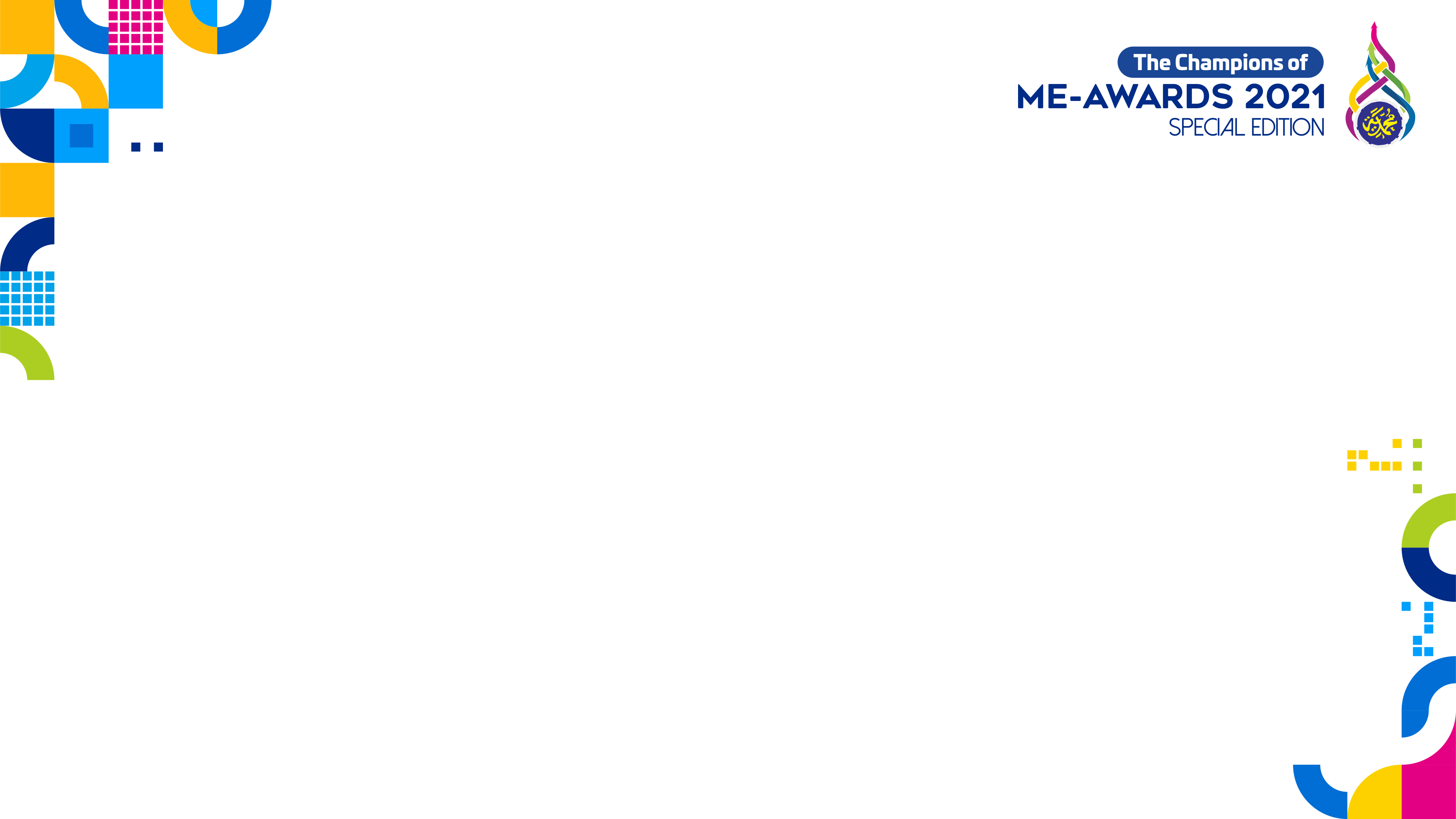 Pengembangan Media Belajar ISMUBA
SD Muhammadiyah Manyar - Siti Mariyanti, S.Pd.
SD Muhammadiyah 15 Surabaya - Ana Syikria, S.Hum	
SMA Muhammadiyah 10 GKB - Sulistiawati, M.Pd
SD Muhammadiyah Manyar - Rizqi Rahman, S.Pd.I.
SD Muhammadiyah 11 Surabaya - Ahmad Mujaddid Ramadhani A., S.H. 
SD ‘Aisyiyah 1 Nganjuk - Wiwik Muji Pertiwi
SMK Muhammadiyah 7 Gondanglegi - Maulidia Z, S.Pd.I
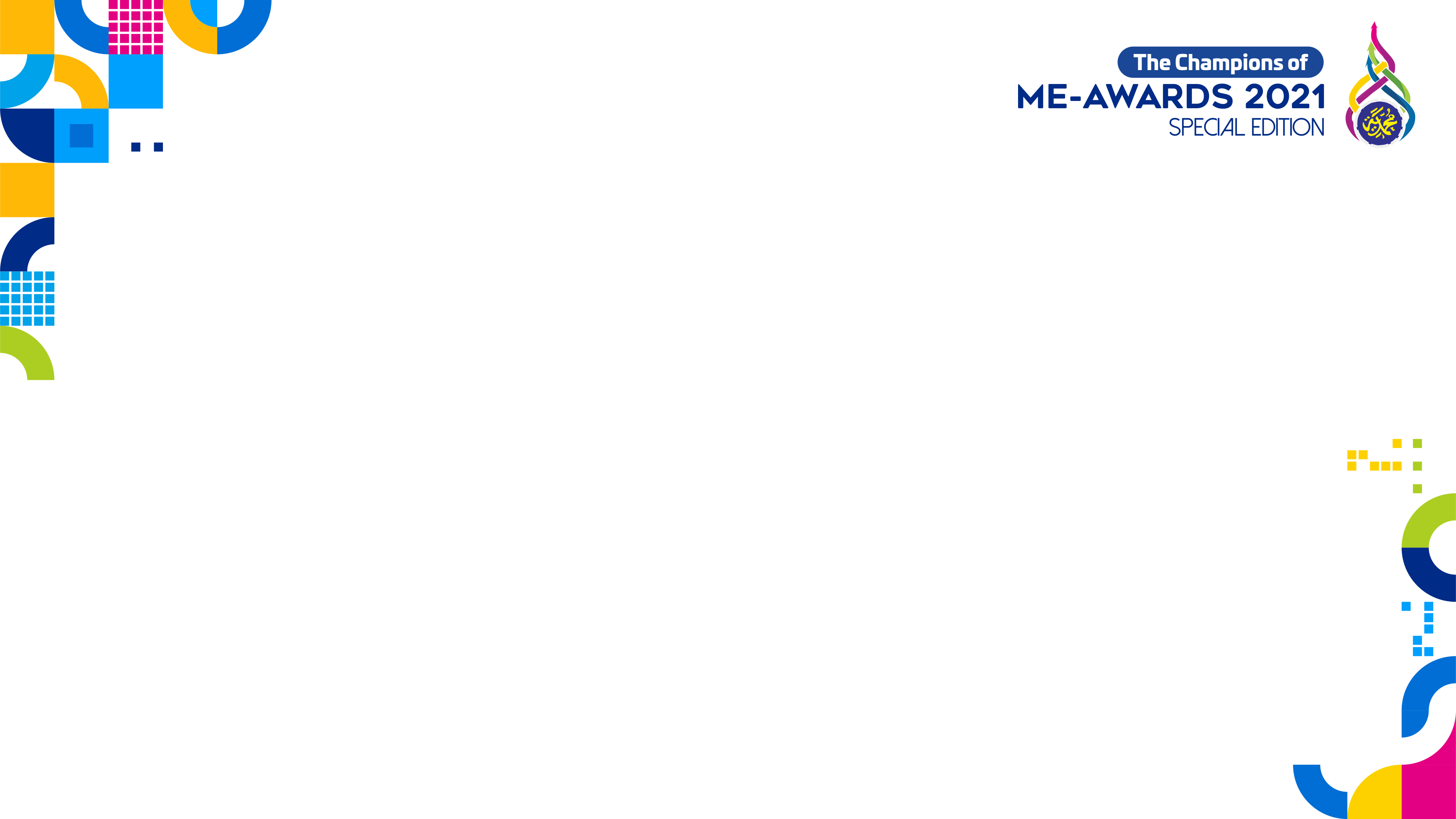 Pengembangan Media Belajar ISMUBA
BRONZE AWARD
SD MUHAMMADIYAH 1 GKB GRESIK
SHOLIHATIN 

SILVER AWARD
SD MUHAMMADIYAH 1 KRIAN SIDOARJO
HANIAQUL JANNAH, S.Pd.I.

GOLD AWARD
SMA MUHAMMADIYAH 2 SIDOARJO
FUADZ SYUKRI ZAEN, M.Ed